Grafos Dirigidos por Dominância
Como nem sempre as ações são recíprocas, as relações devem ter outra maneira de serem representadas. Nesses grafos, não podem ser simétricas, ou seja, se aRb, b¬Ra.

Em geral temos que:
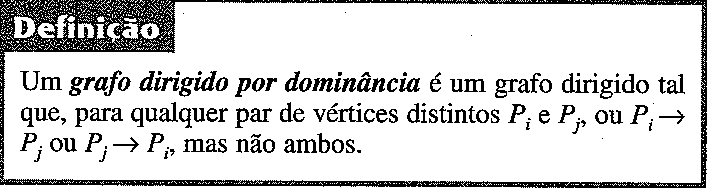 Grafos Dirigidos por Dominância
Um exemplo de grafos dirigidos, pode ser observado em um campeonato de boxe, no sistema de todos contra todos, onde Pi  Pj  Pi venceu Pj. Ou seja, caso Pi tenha vencido Pj, Pj não pode ter vencido Pi. 

Exemplo do grafo de dominância em um campeonato de 3 lutadores, onde o círculo representa o lutador campeão:
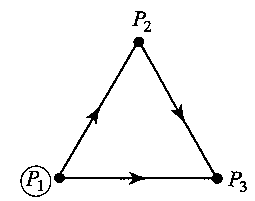 Grafos Dirigidos por Dominância
Teorema 03: Conexões em Grafos Dirigidos por Dominância

Em qualquer grafo dirigido por dominância, existe pelo menos um vértice do qual existem conexões de 1 ou de 2 passos para qualquer outro vértice.
Aplicações Conexões em Grafos Dirigidos por Dominância: